МАШИНЫ БУДУЩЕГО
Выполнила ученица 5А класса
ВЕСЕЛОВА ЕЛИЗАВЕТА
Раньше были очень неудобные  машины. Практически на каждом шагу  эти автомобили ломались или не заводились вовсе . У  старых машин  самая максимальная скорость  была в пределах  40 км в час,а сейчас самая максимальная скорость у машин 200  км в час или даже больше.Это потому что человек  развивается. Люди совершенствуют машины чтобы было легче и удобней ими управлять.
Посмотрите какие были раньше машины.
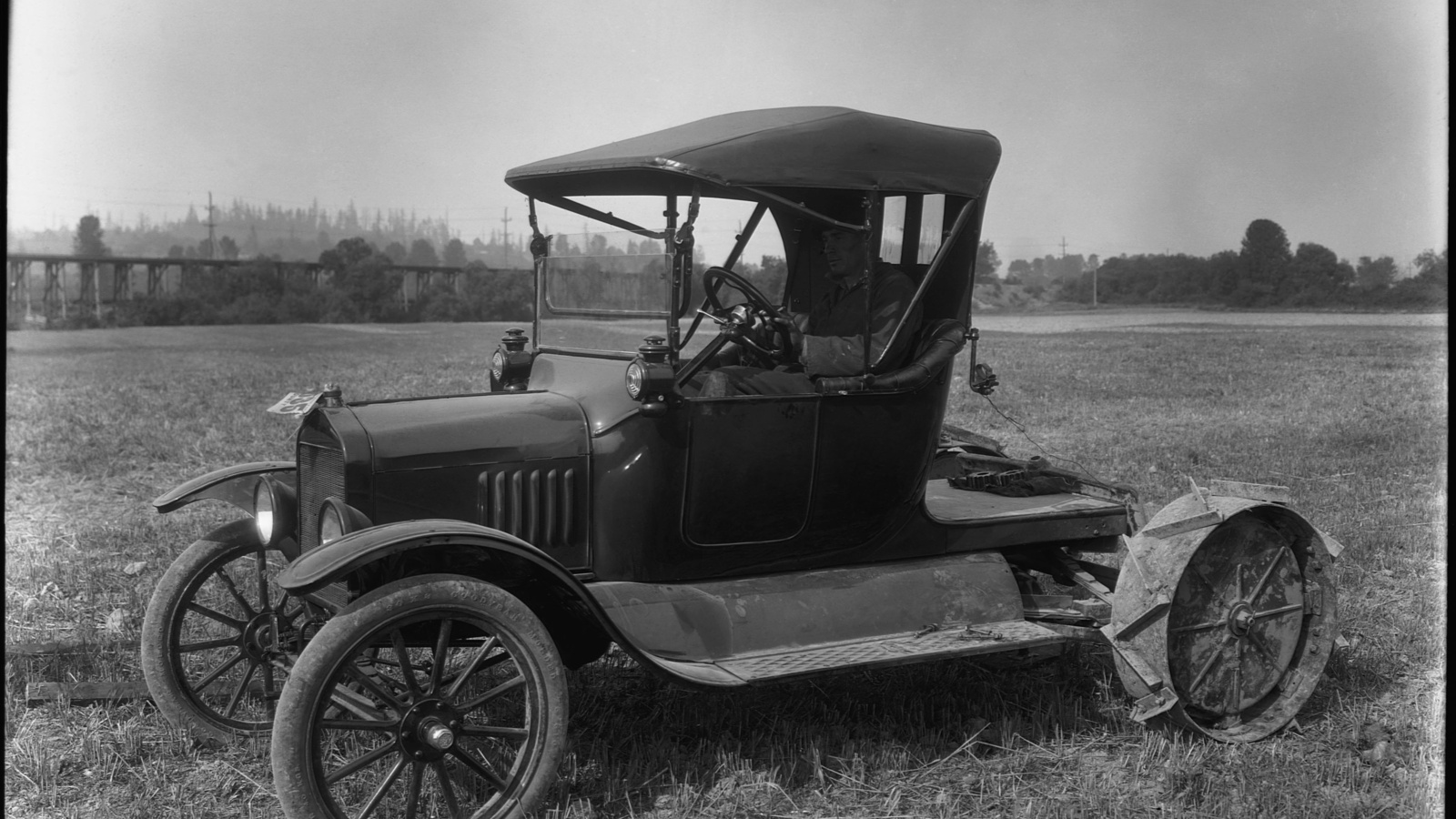 В будущем  человек сможет изобрести такой комфортный автомобиль  который нам и не снился. Например автомобиль который может ходить.  Это  же чудо человек будет в 2 раза быстрее ходить на работу.
Или вот такая машина. Она очень удобная и быстрая .  Наверное эта машина может  развить скорость до 700  км в час . Может быть в будущем по обычным  дорогам  можно будет ездить со скоростью и 150 км в час.
Эта машина маленького размера в ней могут уместиться всего два человека, но ведь это хорошо  машина будет ездить быстрее чем остальные . Тем более машина едет за счёт двух колёс а это значит что у человека будет  меньше хлопот.
А как же будет выглядеть салон машин. Это просто гениально везде наставлены  компьютеры , удобные сидения, и даже машина сможет ездить без руля.
СПАСИБО ЗА ВНИМАНИЕ!!!
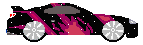